Логарифмические преобразования
Изобретение логарифма,
                                          сократив работу астронома,                                                                         
                                          продлило ему жизнь.  
                                                                              П.С.Лаплас  

                                                 




Урок алгебры в 11 классе
Определение логарифма
Логарифмом числа b  по основанию a, где a > 0, a ≠ 1,
называется
     показатель  степени, в которую надо возвести число a, чтобы получить b:
      log a b = x               ax = b при a>0, a≠1, b>0

 Логарифм по основанию 10 называется десятичным логарифмом и обозначается lg b.
Логарифм по основанию е (е≈2,7) называется натуральным логарифмом и обозначается ln b.
Определение можно записать и так:
alogab  = b, где a>0, a≠1, b>0.
Полученное равенство  называется основным логарифмическим тождеством
например:
1) log216 = 4, т.к. 24 = 16

2) log3     = -2, т.к. 3-2 =     

3)  3log318  =18

4) 8 log25  = (23)log25 = 53 = 125
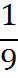 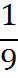 Свойства логарифмов
Пусть  а>0, а≠1, b>0, с>0
logab+ logac

logab-logac                     

rlogab                                          

logcb                             
     logca       (c≠1)
logab    
                                             
       logabr                                                 
                                 
      loga(bc)
Полезно знать!
Другие свойства логарифмов:
logab =                     при а>0, а≠0, b>0, b≠1.

logan  bm  =      log ab   при а>0, а≠1,b>0.

logan b =     logab    при а>0, а≠1, b>0.
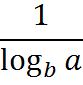 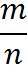 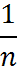 Примеры:
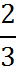 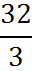 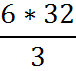 log26 + log210     = log26 + log2       = log2             = log264=6

log2                 = log2(0,5)-3 = log2 (    )-3 = log223 =3log22 =3

lg 0,1            = lg ( 10-1*10⅔ ) = lg 10-⅓ = -⅓ lg10 = -⅓   

log9 27 =                =               =                   =
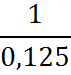 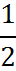 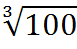 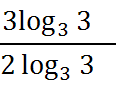 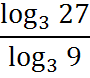 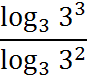 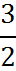 Еще примеры:
5) Известно, что log52 = a. Найти log280.
Решение: log280 = log2(16*5) = log216 +log25=
 = 4 +            = 4 +           = 4 +      =            .

   6) Найти lg45, если lg3 = a, lg2 = b.
Решение: lg45 = lg(9*5) = lg9 + lg5 = lg32+ lg     =
    = 2lg3 + lg10 – lg2 = 2a +1 – b.
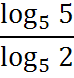 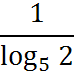 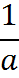 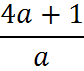 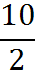 Попробуем решить:
Вычислите:
.         =




Ответ:  -
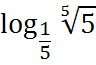 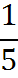 2)              =





Ответ: 
0,7
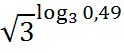 3)             -               =





Ответ:
3
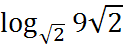 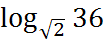 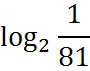 4) Найдите             , если          = m.






Ответ:
-4m
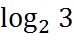 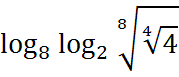 5) -                     =
= -                     =  -                  = -            = -              =
=            =           =
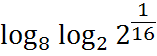 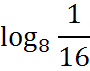 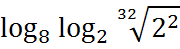 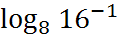 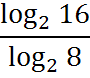 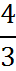 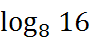 Решите самостоятельно.
1)               

2)                

3) Найдите               , если известно, что
                 = b.
4)                  +
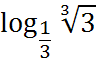 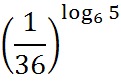 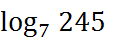 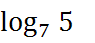 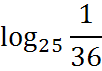 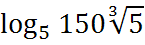 Бонус (задание части С)
Решите неравенство:                                   
Преобразуем:                        ,
  
1 случай:                ,                          ,

откуда х ≥ 2.
2 случай:                        ,
 откуда 0 < х < 1.
Объединяем найденные промежутки.
Ответ:
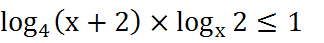 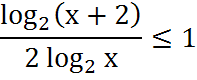 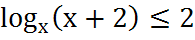 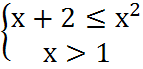 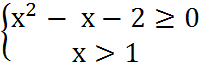 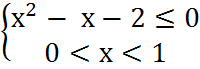 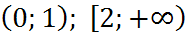 Домашнее задание.
Из учебника № 1061, 1062, 1064
Свойства логарифмов
1)                                            ,      a>0, a≠1,b>0,c>0                                       
2)                                          ,        a>0, a≠1,b>0,c>0                                     
 
                           ,              a>0, a≠1,b>0,c>0,c≠1 
4)                                ,                  a>0, a≠1,b>0                            
5)                              ,                   a>0, a≠1,b>0,b≠1 

6)                                ,                 a>0, a≠1,b>0
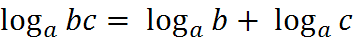 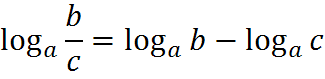 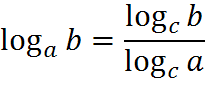 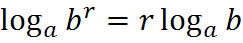 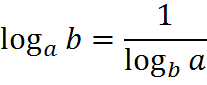 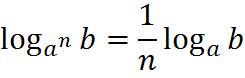